CSE 311: Foundations of Computing
Fall 2013
Lecture 15:  Strong Induction & Recursion
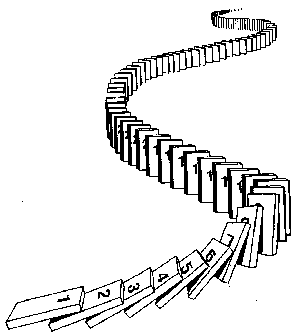 announcements
Reading assignment
	Induction
5.1-5.2, 7th edition
4.1-4.2, 6th edition
review: using the induction rule in a formal proof
Base Case
1. Prove P(0)
Let k be an arbitrary integer ≥ 0
           3. Assume that P(k) is true
           4.  ...
           5.  Prove P(k+1) is true
P(k)   P(k+1)                         Direct Proof Rule
7.  k (P(k)  P(k+1))                 Intro  from 2-6
8.  n P(n)                                   Induction Rule 1&7
Inductive 
Hypothesis
Inductive 
Step
Conclusion
review: 5 steps to inductive proofs in english
Proof: 
1. “By induction we will show that P(n) is true for every 	n≥0.”
2. “Base Case:” Prove P(0)
3. “Inductive Hypothesis:”
	Assume P(k) is true for some arbitrary integer k ≥ 0”   
4. “Inductive Step:” Want to prove that P(k+1) is true:
     	Use the goal to figure out what you need. 
	Make sure you are using I.H. and point out where 	you are using it.  (Don’t assume P(k+1) !!)
5. “Conclusion: Result follows by induction”
harmonic numbers
checkerboard tiling
Prove that a 2n  2n checkerboard with one 
square removed can be tiled with:
strong induction
strong induction english proofs
recursive definitions of functions
fibonacci numbers
bounding the fibonacci numbers
running time of euclid’s algorithm